مواد الوقود
الدرس الثالث
سنيان زيدان
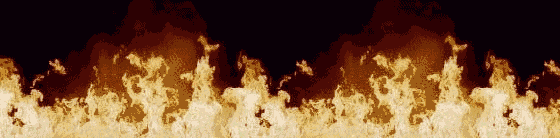 موضوع الدرس السابق ؟
مواد قابلة للإشتعال.
 
مواد غير قابلة للإشتعال.

مواد سريعة الاشتعال.
.
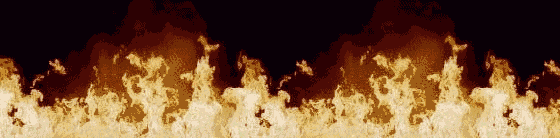 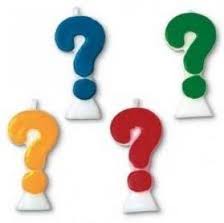 هل كل المواد تشتعل؟
2. المواد القابلة للاشتعال
 تكون مشتعلة دائماً ؟
3. ما هو الاشتعال؟
هل المواد تكون مشتعله دائما؟


هي قابلة للاشتعال فلماذا تكون غير مشتعله دائما؟


ماذا علينا ان نوفر لها لكي تكون مشتعلة؟
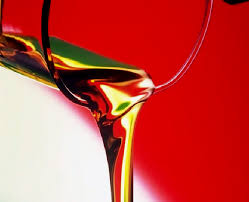 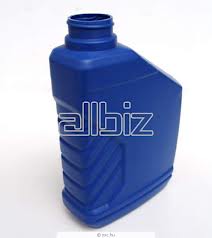 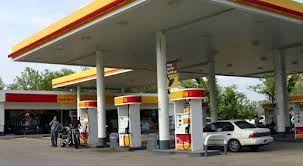 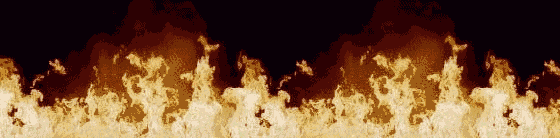 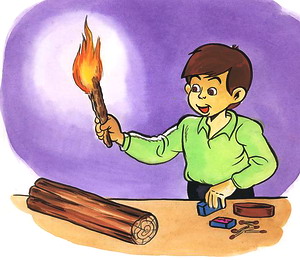 ماذا تحتاج المادة القابلة للاحتراق كي تحترق؟
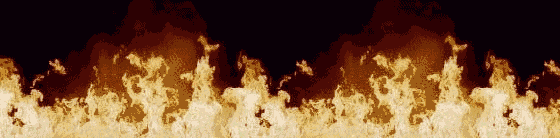 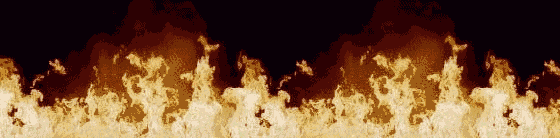 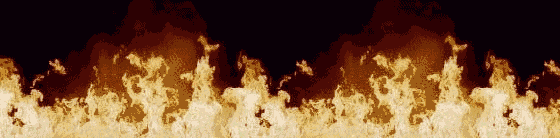 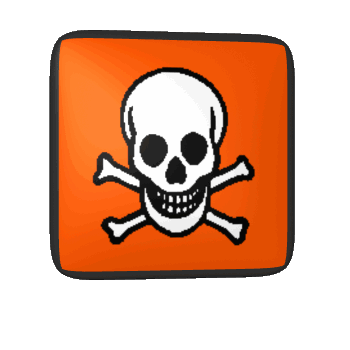 مهمة 
في أعقاب تنفيذ هذه المهمة – سنعرف ...

أن نصف ماذا يجب أن نزوّد للموادّ القابلة االاحتراق كي تحترق.
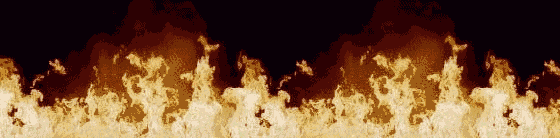 تـــحــــذيـــــر ...

المهمة تنفذ فقط من قبل المُعلم !!
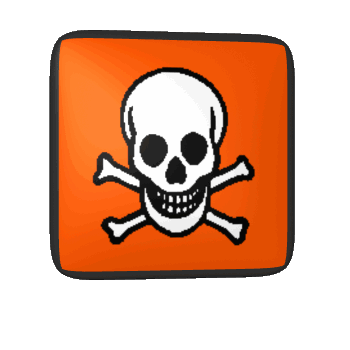 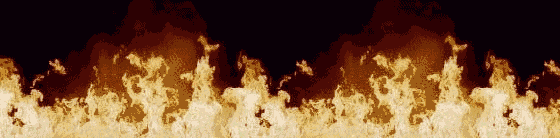 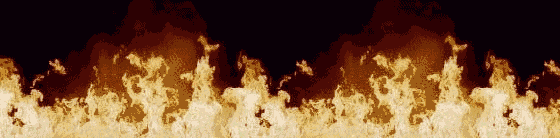 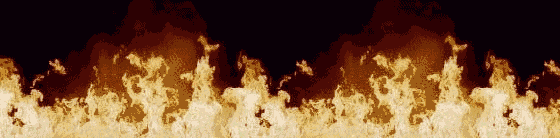 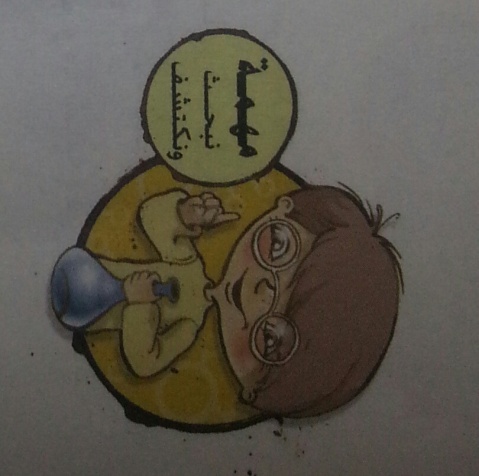 مهمة رقم 1 :
 
 تجربة علمية بعنوان – هل الحرارة ضرورية للاحتراق
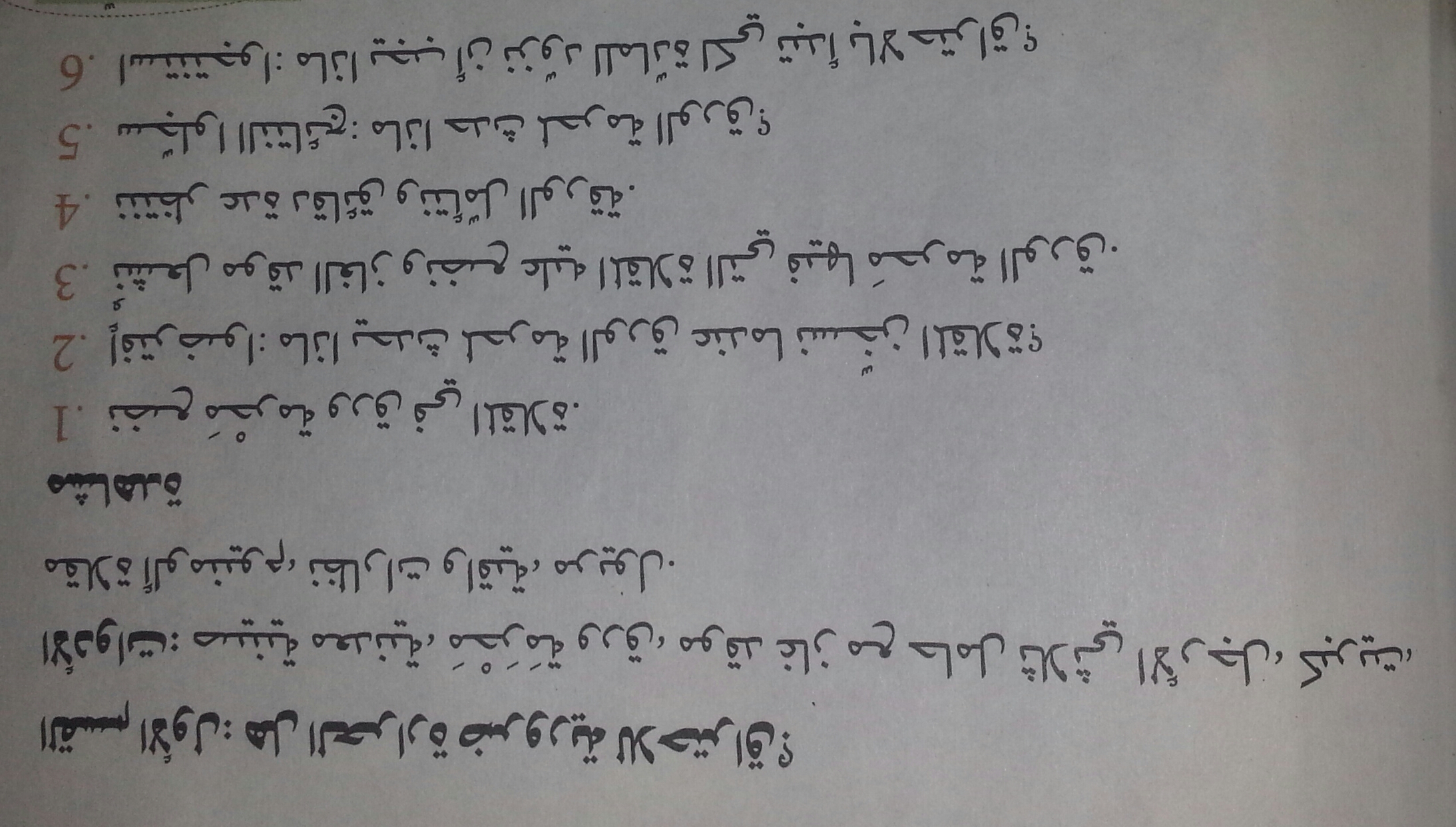 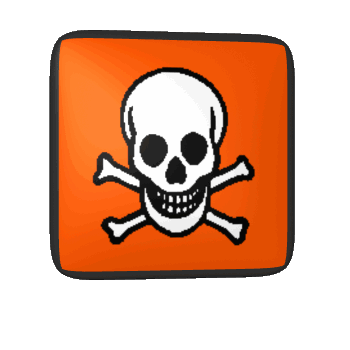 نُفكر علمياً : 

1- ماذا كان هدف التجربة ؟

2- ماذا زوّدتم  لِمحرمة  الورق عندما وضعتموها في المقلاة على موقد الغاز ؟

3- هل كانت فرضيتكم صحيحة ؟
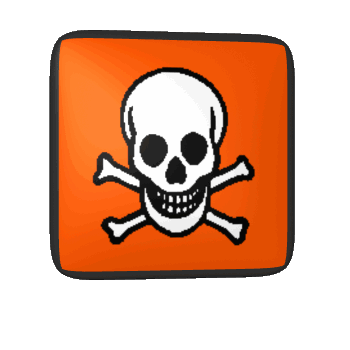 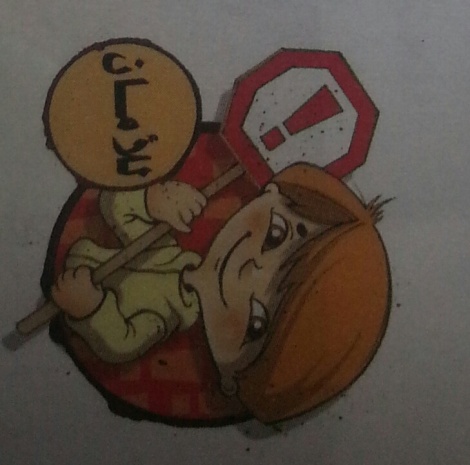 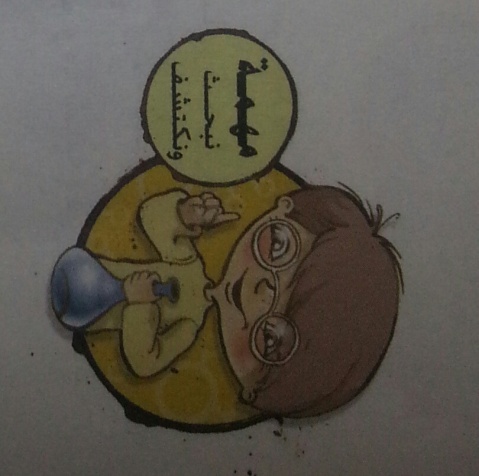 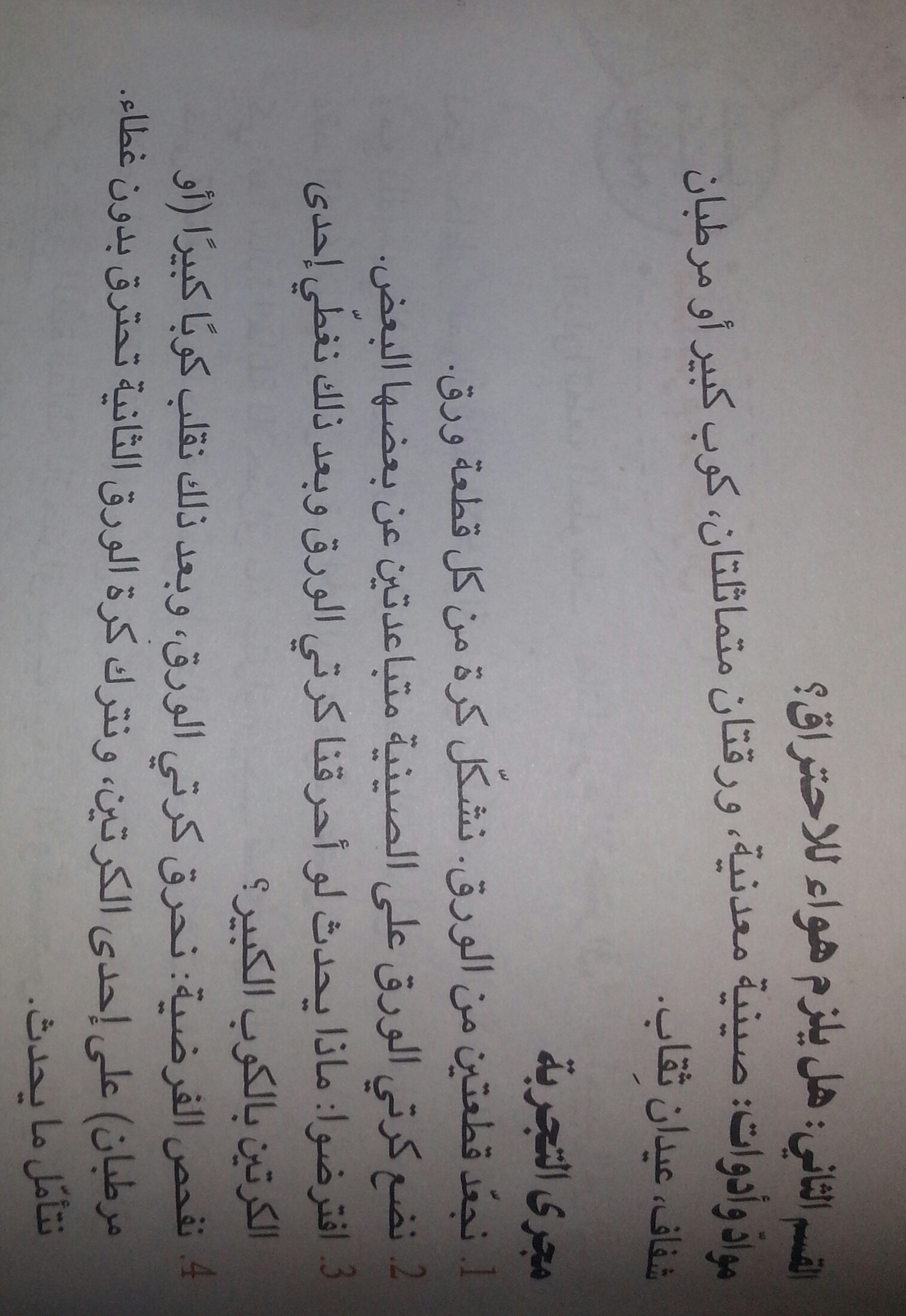 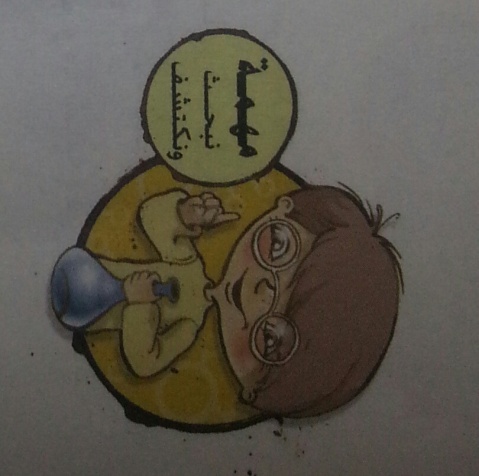 مهمة رقم 2 :
 
 تجربة علمية بعنوان –  هل يلزم هواء للاحتراق ؟
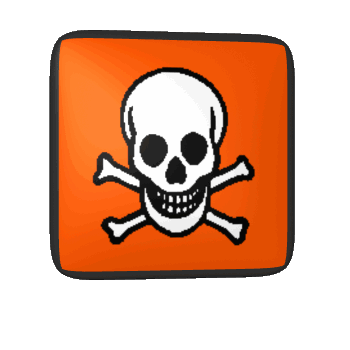 النتائج :

1- ماذا كان حدث لكرة الورق المُشتعلة التي تحت الكوب؟


2- ماذا كان حدث لكرة الورق المُشتعلة الغير مُغطاة بالكوب؟
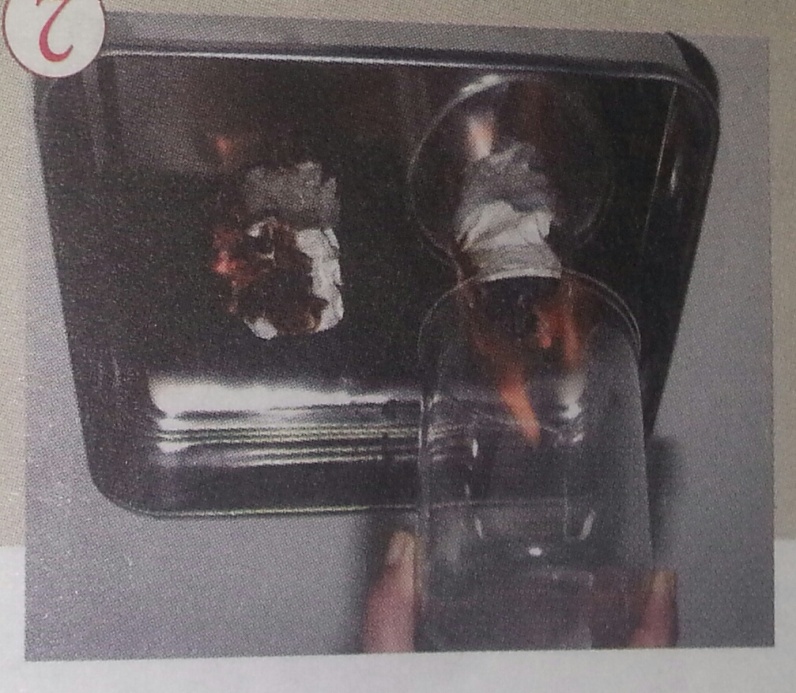 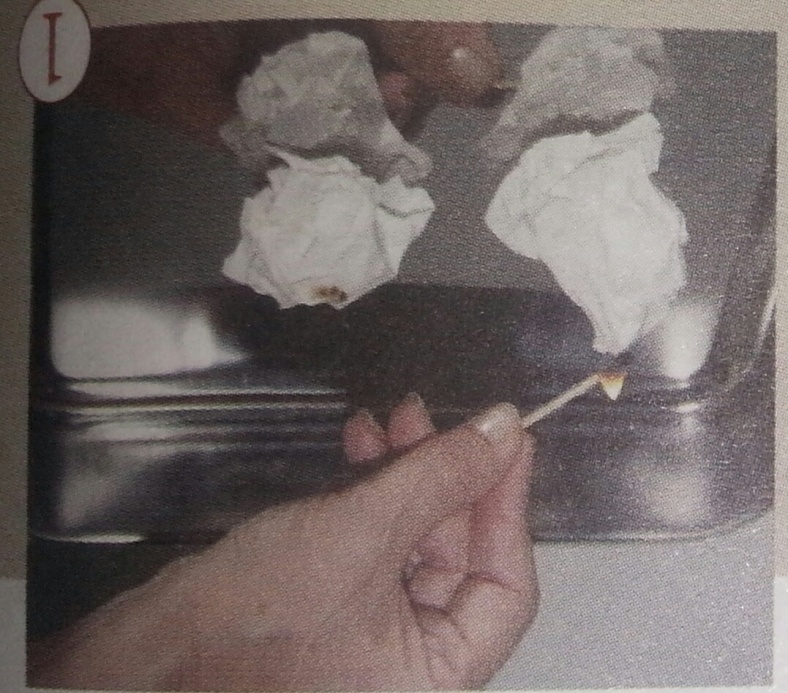 1
2
نُفكر علمياً : 

1- ماذا كان هدف التجربة  ؟

2- لماذا استخدمنا كرتين من الورق ؟

3- لماذا وضعنا كوباًفوق كرة واحده فقط ؟

4- لماذا انطفأت النار في الورقة التي تحت الكوب ؟
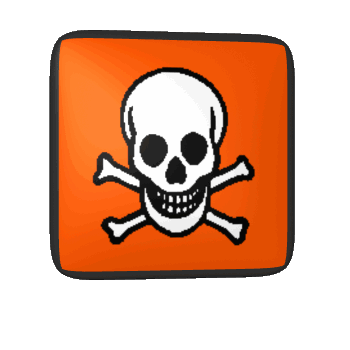 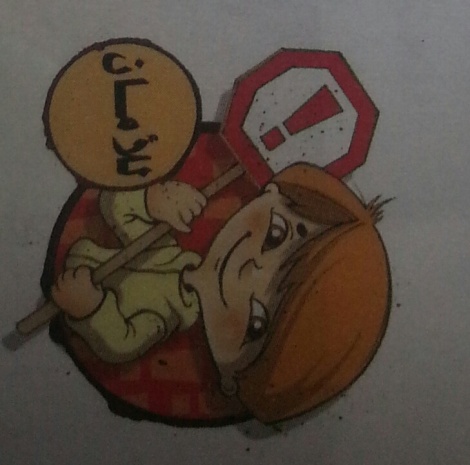 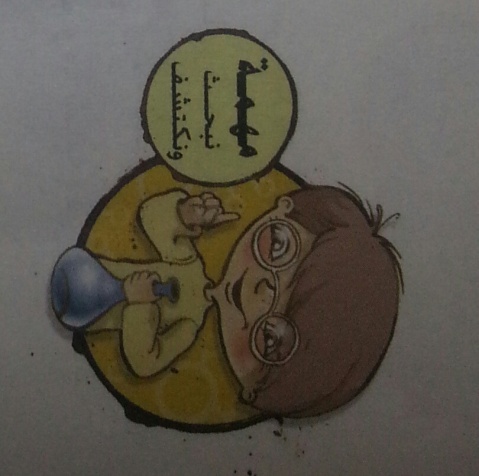 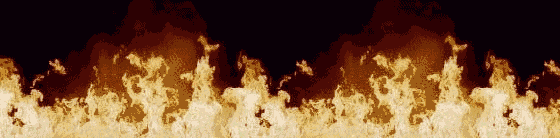 اذاً من خلال التجارب نستنتج  أننا بحاجة لـِ_______  ، ______ و____________  لكي تحدث عملية الاحتراق.
أُكسجين
حرارة
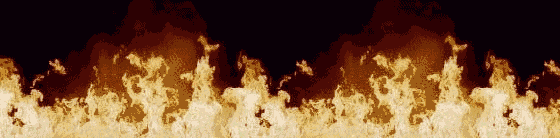 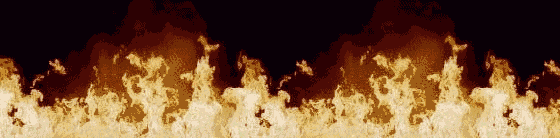 مادة قابلة للأشتعال
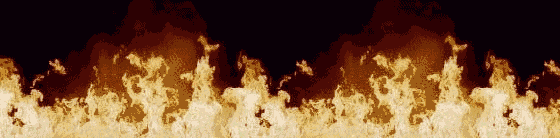 مُثلث الإشتعال
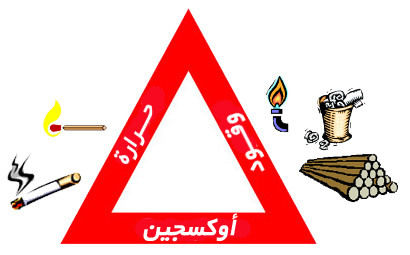 الوظيفة البيتية في الكتاب المدرسي بنظره جديدة صفحة 130
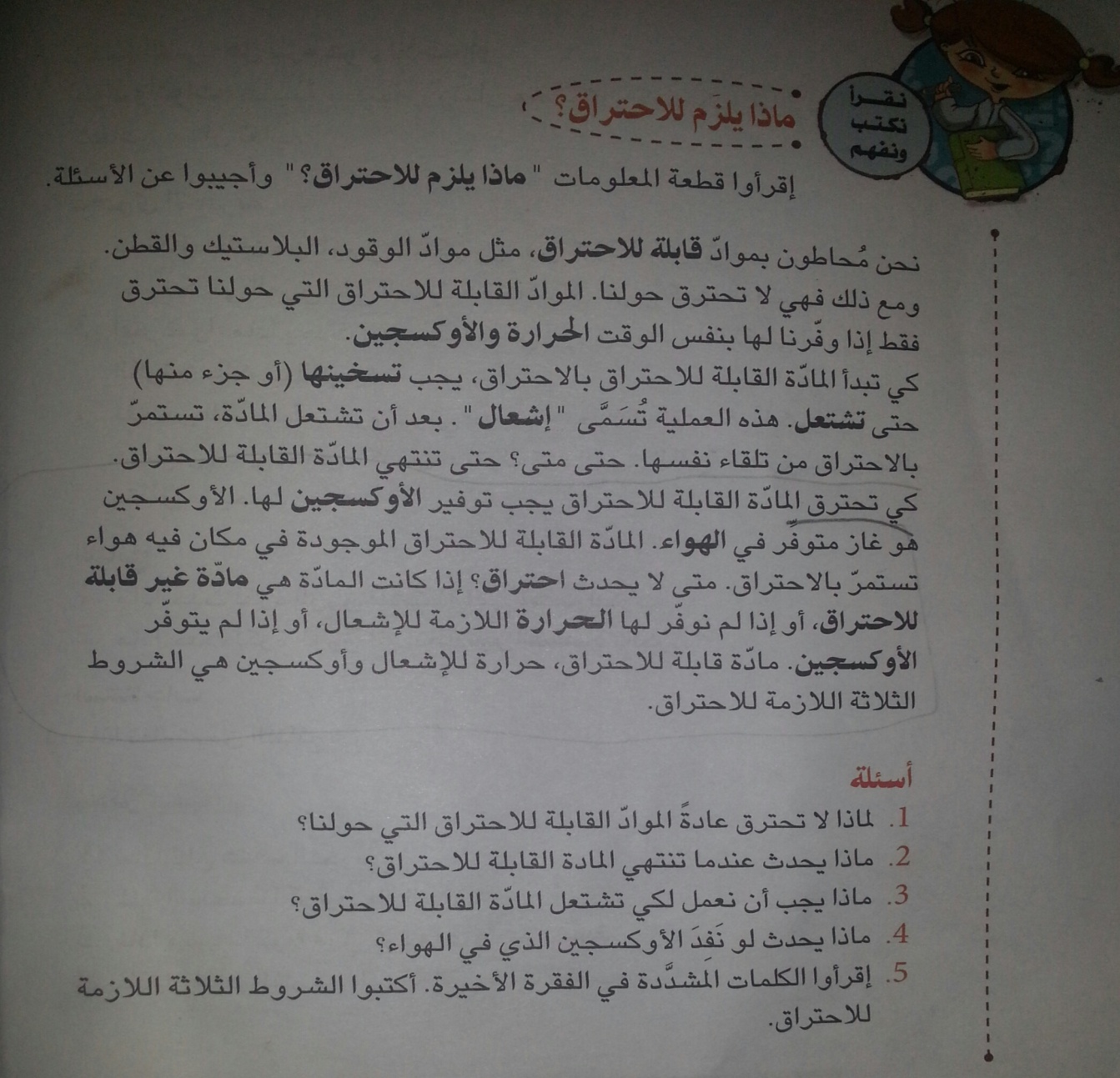 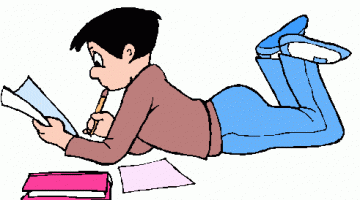 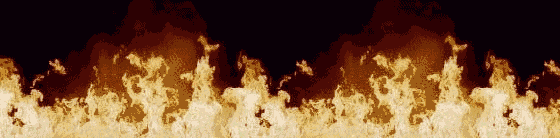 شكراً  جزيلاً
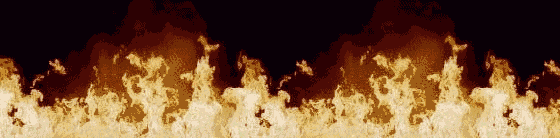 لِحُسن إستماعكم
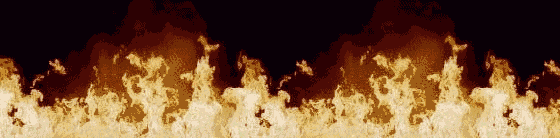 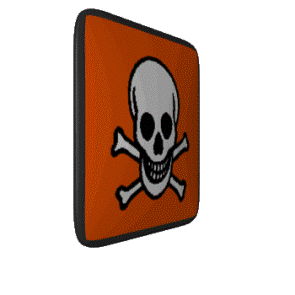 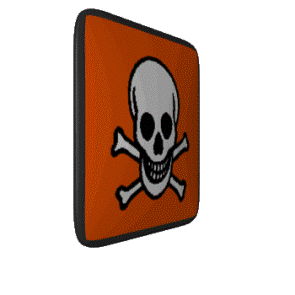 تذكروا
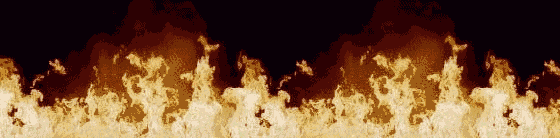 مُعلمتكم : 

سنيان زيدان